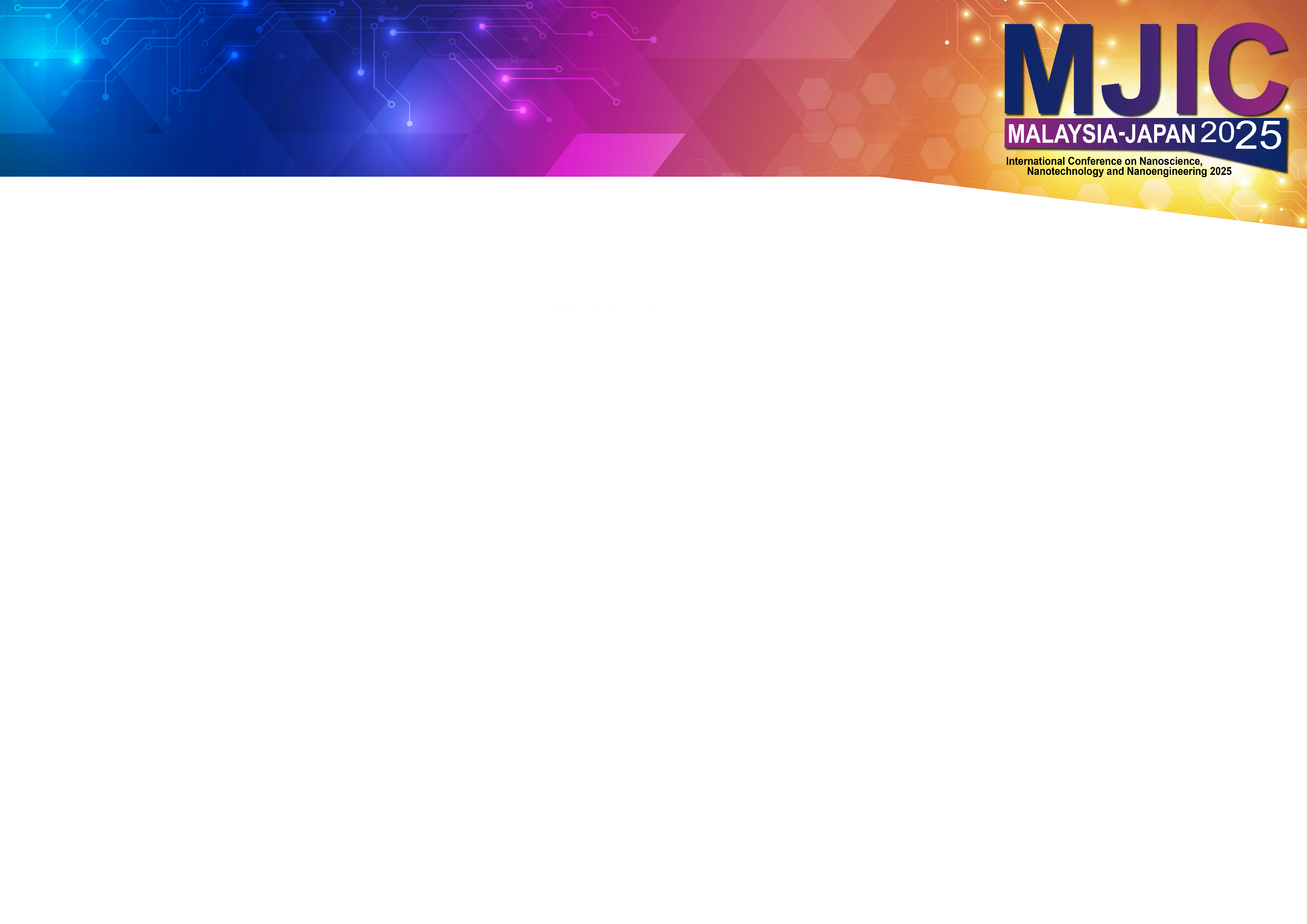 Universitie’s Logo & Title
Text…